AL-FARABI KAZAKH NATIONAL UNIVERSITY
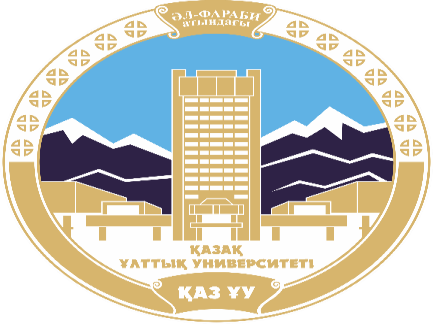 Department of political science and political technologies
Globalization and Development of the Modern World
Abzhapparova A.A.
Senior lecturer
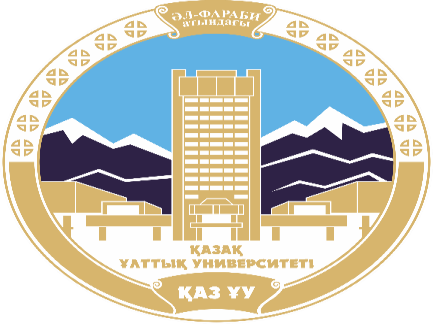 Globalization and Development of the Modern World
Lecture 1
Introduction to Globalization. Terms and Concepts
Lecture plan:
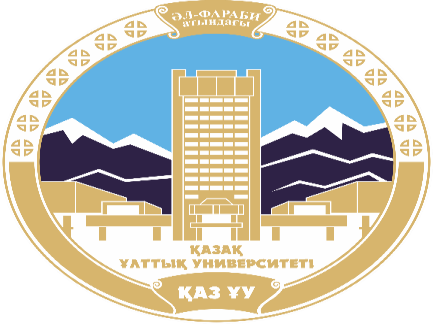 What is globalization?  
What are the main issues of globalization?
What are some of the benefits and challenges of globalization?
The purpose of studying the topic :
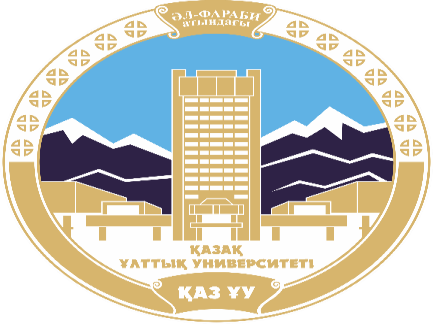 To learn: 
the meaning of globalization;
the causes of globalization;
the effects of globalization to the world.
What is globalization?
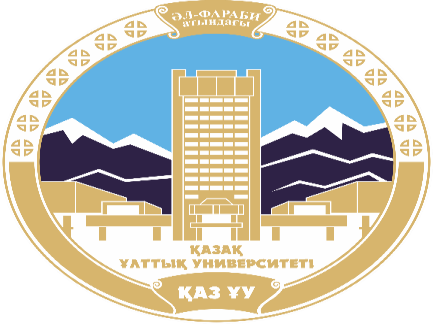 1.Globalization is the integration between individuals, organizations and States, covering different spheres of society

2.Globalization is a qualitatively new stage in the development of the long-running process of internationalization (transnationalization) of economic, political, cultural, legal and other aspects of public life, when the interdependence of national societies, gradually turns the world community into an integral social organism.
Economic Dimensions of Globalization
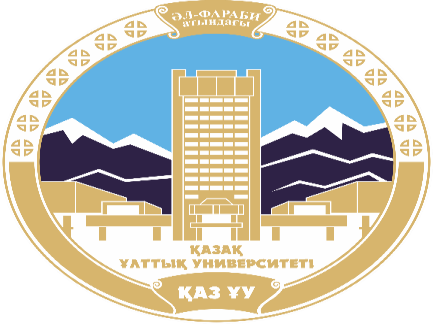 Economic globalization is one of the most frequently used in discussions of development, trade, and IPE. 
It is a process by which the economies of the world become increasingly integrated, leading to global economy and, increasingly, global economic policymaking, for example, through international agencies such as WTO, IMF, and WB.
Socio-cultural Dimensions of Globalization
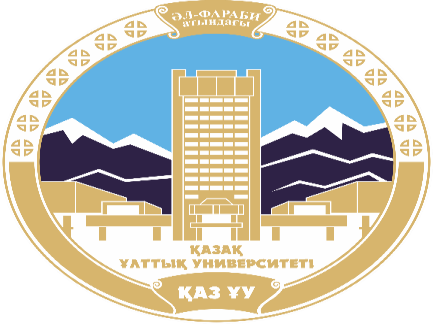 Social globalization means processes whereby many social relations become relatively delinked from territorial geography, so that human lives are increasingly played out in the world as a single place. 
Cultural globalization refers to an emerging “global culture”, in which people more often consume similar goods and services across countries and use of common language. 
Examples: Coco-Cola, Mc Donald and use of English.
Political Dimensions of Globalization
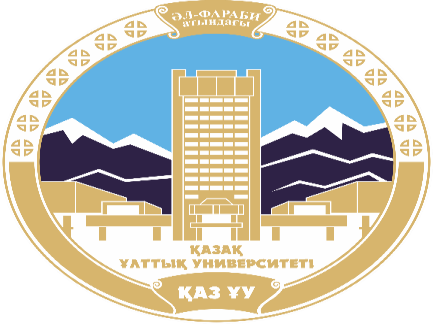 In political studies globalization ideas have been significant in thinking about ideology and in political behaviour in terms of issue areas such as ecopolitics and human rights. 
In terms of the environment and human rights clear evidence of the need for global codes of conduct. 
In terms of ideology writers like Hungtington and Fukuyama have pointed to the globalization of liberalism following the end of the Cold War.
History of Globalization
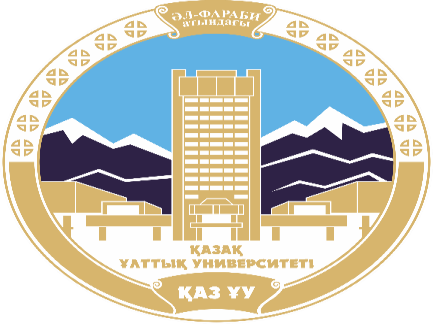 American sociologist I. Wallerstein considered globalization started in the XV-XVI centuries. The process of formation of the world capitalist system, covering the relationship of the center (Western Europe) with the periphery (colonial and dependent countries).
 British sociologist E. Giddens attributed the beginning of globalization to the period of industrial revolution and colonial expansion of the XVIII century. 
Back in the 1980s, the word "globalization" was practically not used in scientific literature.
The causes of globalization
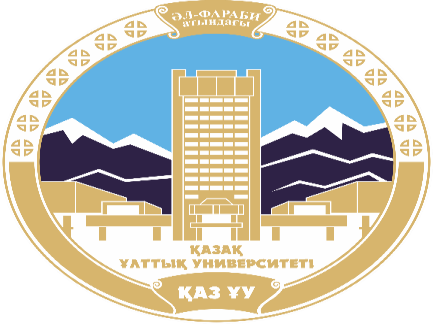 A) the transition to a post-industrial society and high technology; 
B) the development of transport(the world has become more accessible, easy to reach in any part of the world); 
C)the transition from the national economy to the world; 
D)the emergence of the Internet.
Pros and Cons of Globalization
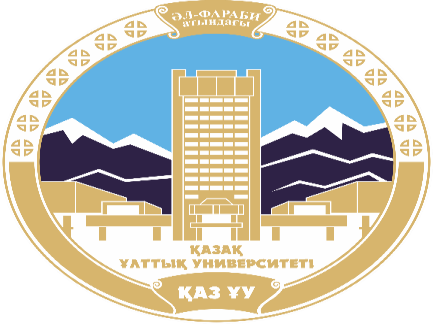 Materials used in the lecture :1. С.Л. Удовик. Глобализация: семиотические подходы–М.: “Реф л-бук”, К.: “Ваклер”, 2001. – 480 с.2. Глобализация и интеграционные процессы в Азиатско-Тихоокеанском регионе (правовое и экономическое исследование). - М.: ИНФРА-М, 2016. - 332 c.3. Andrew Heywood. Global Politics. Macmillan International Higher Education, 2017 – 616 p. 4. Sheffield Jim, Korotaev Andrey, Grinin Leonid. Globalization: Yesterday, Today, and Tomorrow. Emergent Publication, 2013. — 444 p.5. Gills, B. K., and Thompson, W. R. (eds.) 2006. Globalization and Global History. London: Routledge.
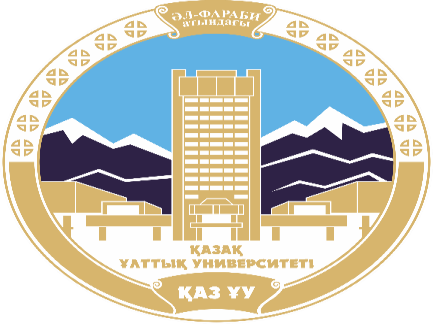